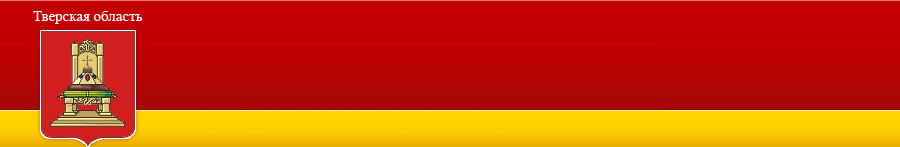 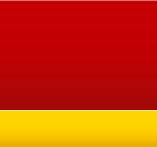 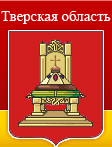 Министерство финансов Тверской области
Программа поддержки 
местных инициатив
2018 год
Тверь, 12 октября 2017 года
Общая информация о Программе поддержки местных инициатив в Тверской области 
в 2018 году
2
Проблемы сельских поселений
1) Несбалансированность бюджетов поселений, отсутствие дополнительных источников финансирования полномочий местного самоуправления
2) Слабость локальных сообществ, отсутствие реальной вовлеченности местных жителей в процесс формирования и расходования бюджетов, в процесс реализации полномочий местного самоуправления
3) Невысокая эффективность местных администраций, отсутствие компетенций по вопросам развития территории, привлечения дополнительных средств в бюджет поселения, проектного управления
3
Что такое ППМИ?
ППМИ - выделение на конкурсной основе субсидий из областного бюджета на реализацию проектов, направленных на благоустройство и ремонт объектов общественной инфраструктуры. Отбор, реализация и контроль реализации проектов – при обязательном участии населения
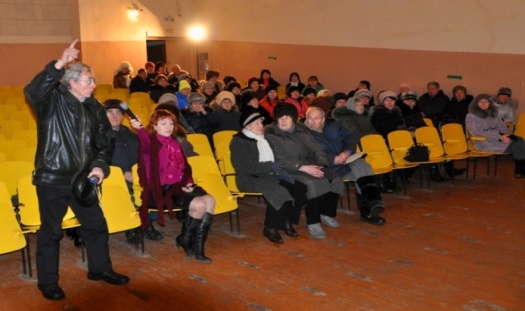 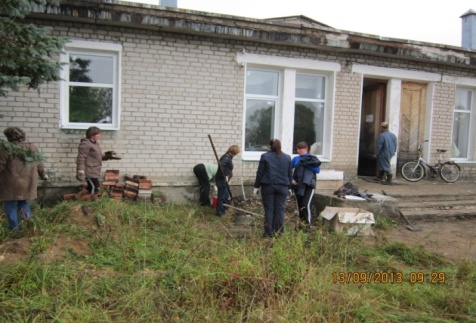 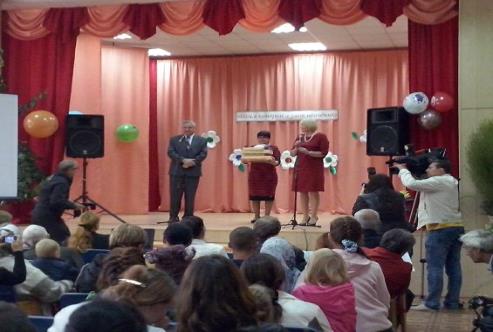 Собрание граждан
Субботник – подготовка к реализации проекта
Торжественное открытие с участием населения
4
Основная идея Программы
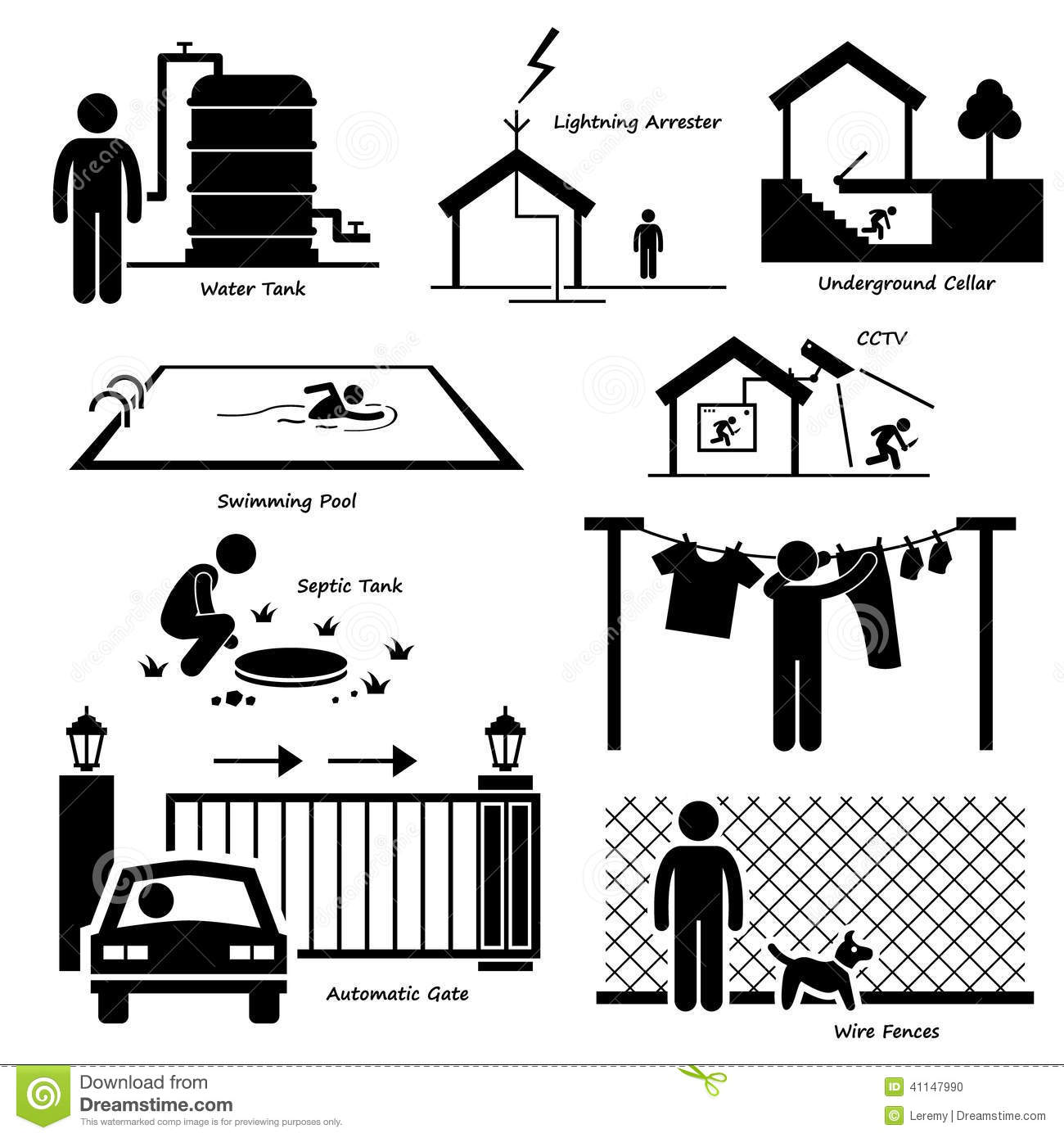 Выбор приоритета
Софинансирование
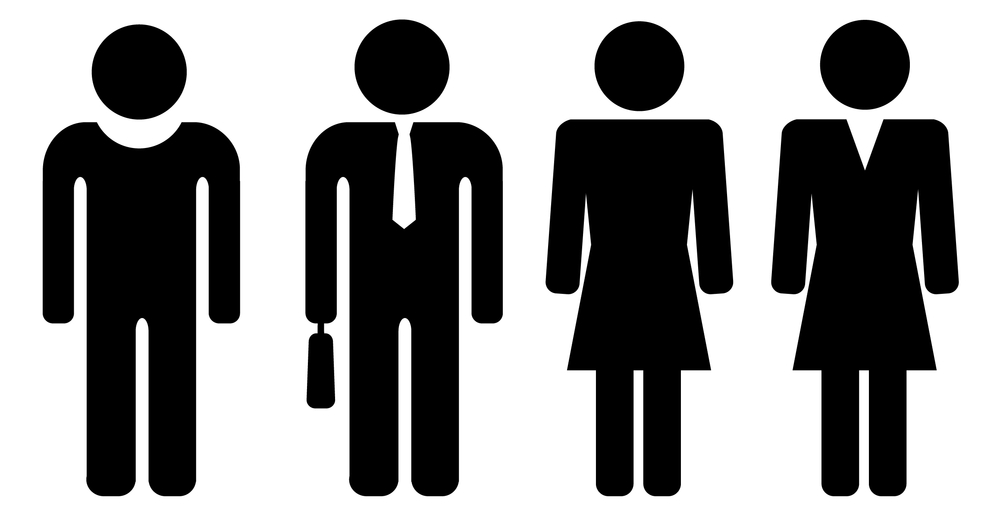 Участие в реализации
Локальное сообщество
 (жители поселения, населенного пункта)
Контроль качества
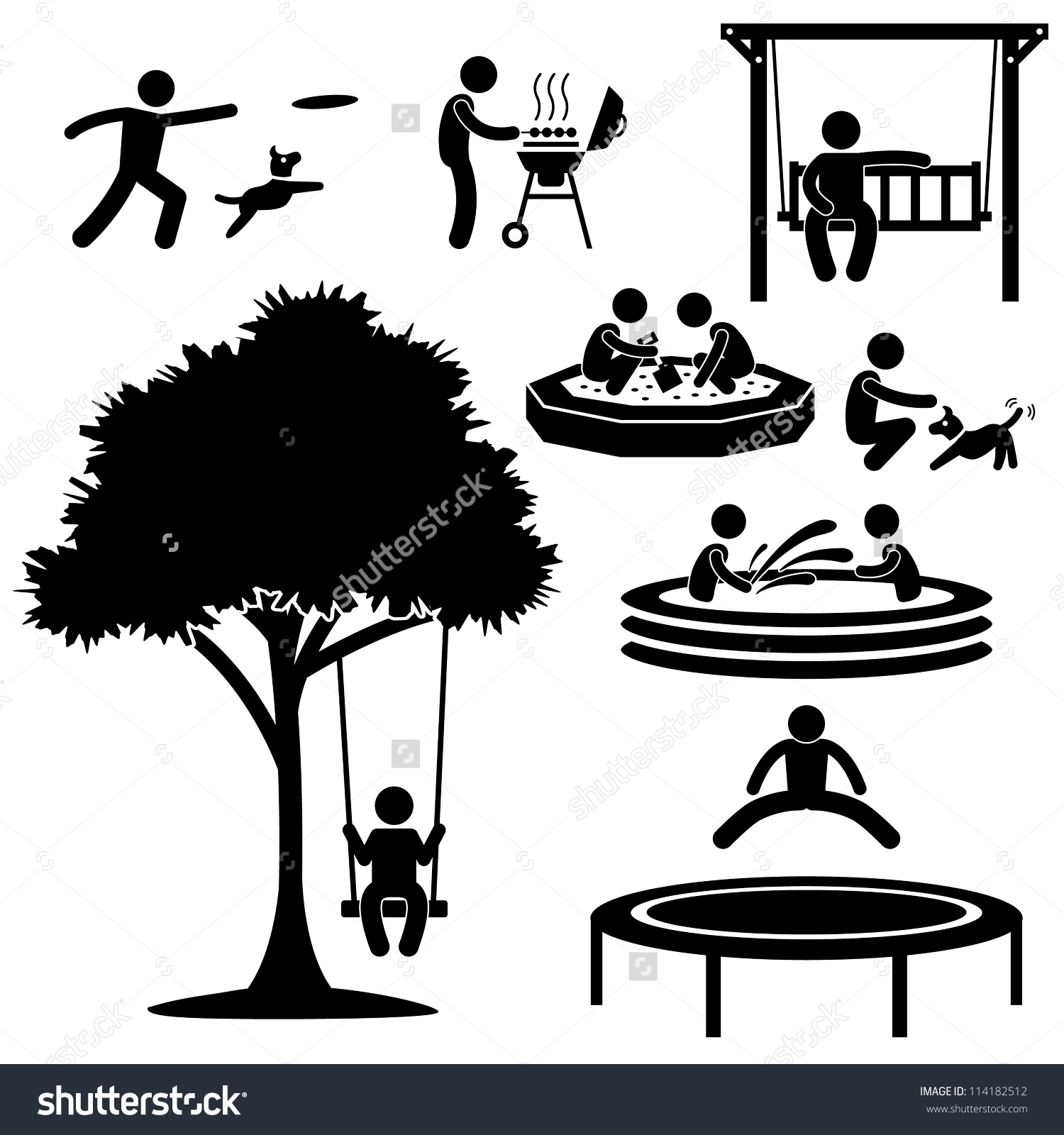 Объект общественной инфраструктуры
Сохранность
Прием заявок (типология проектов)
6
Примеры проектов ППМИ
Объекты культуры
Ремонт здания Дома народного творчества в д. Будино Бельского района
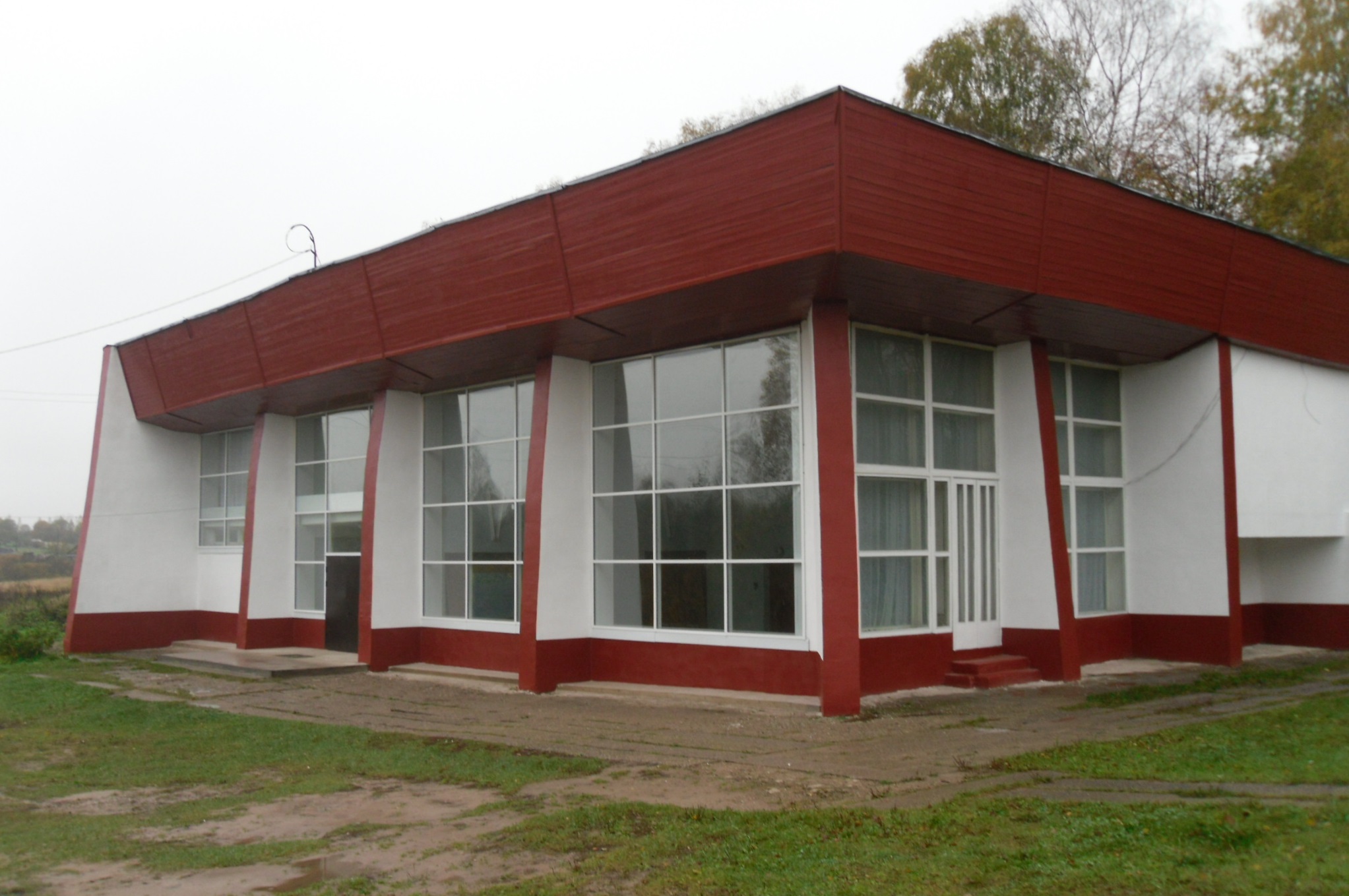 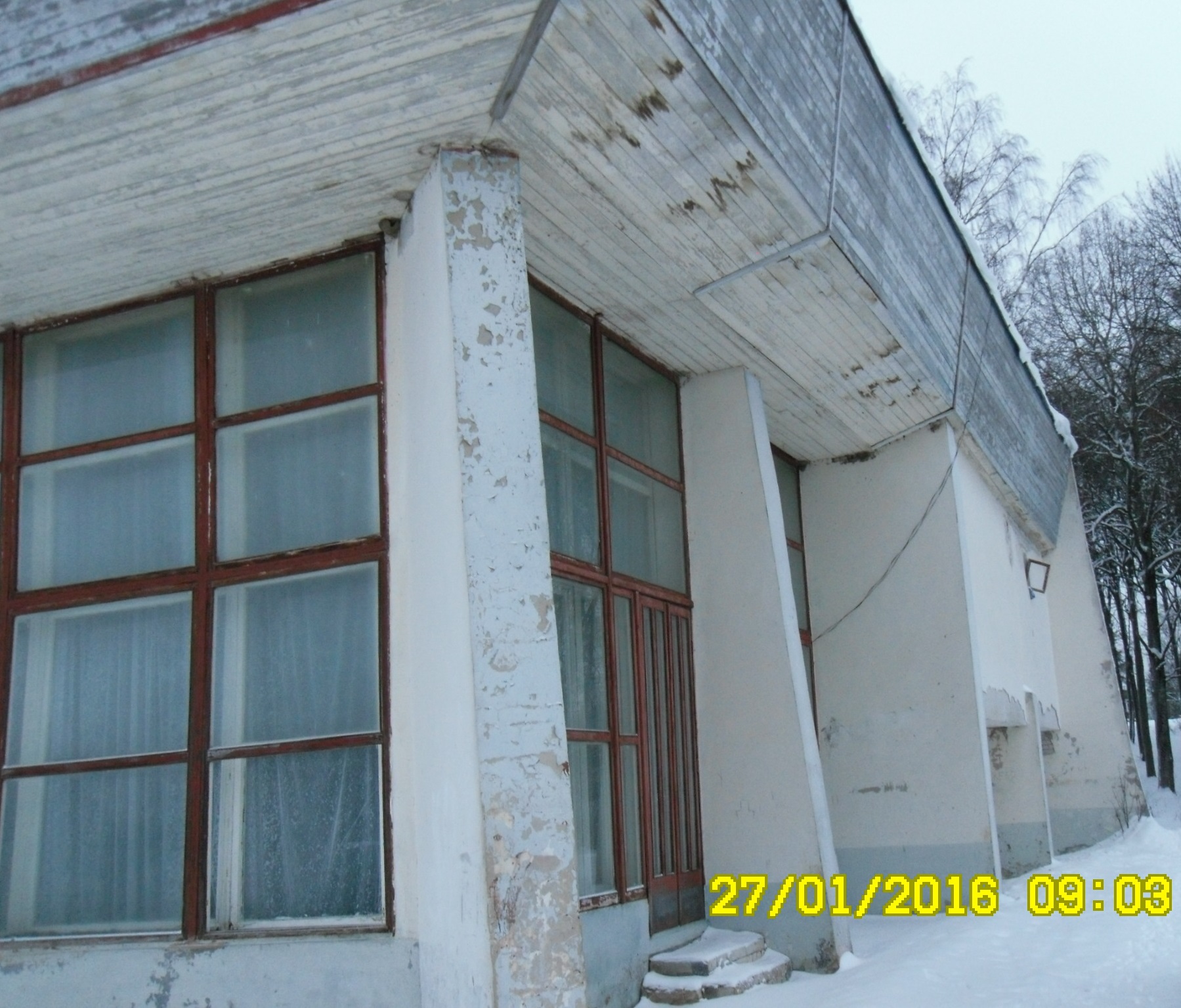 ДО
ПОСЛЕ
7
Примеры проектов ППМИ
Водоснабжение
Ремонт водонапорной башни пос. Победа Ржевского района
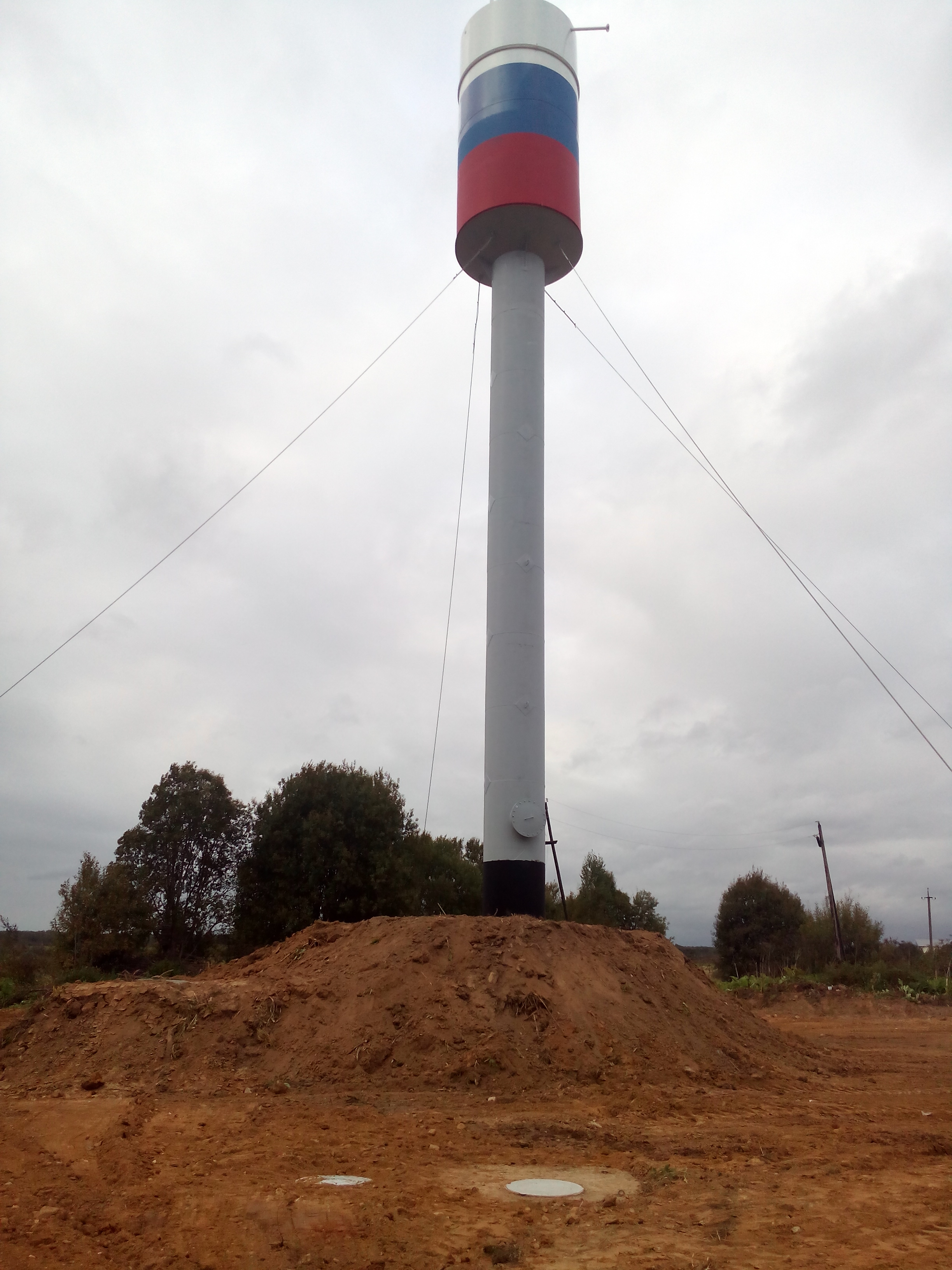 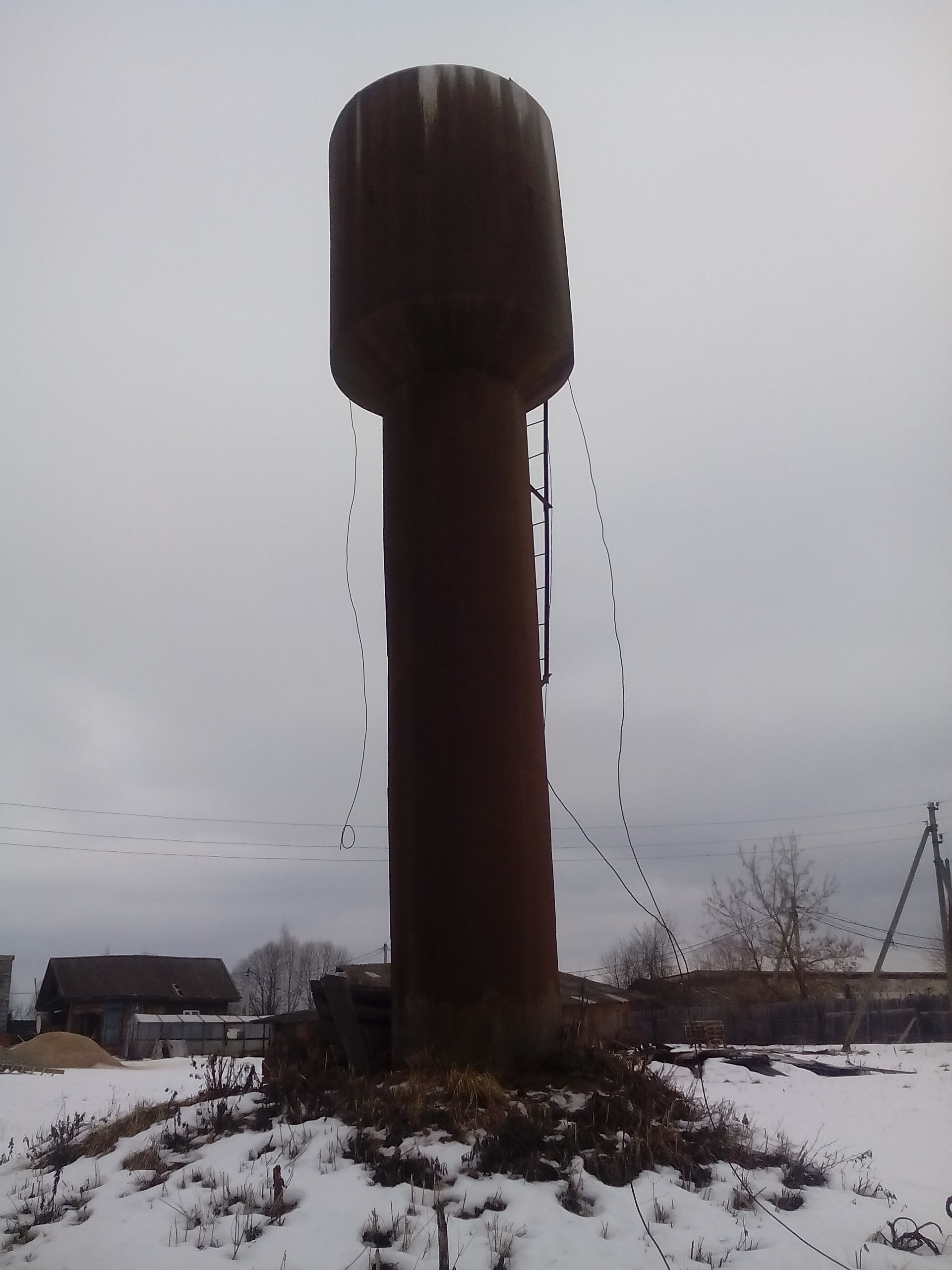 ПОСЛЕ
ДО
8
Примеры проектов ППМИ
Дороги
Ремонт участка автомобильной дороги с. Ильинское Калининского района
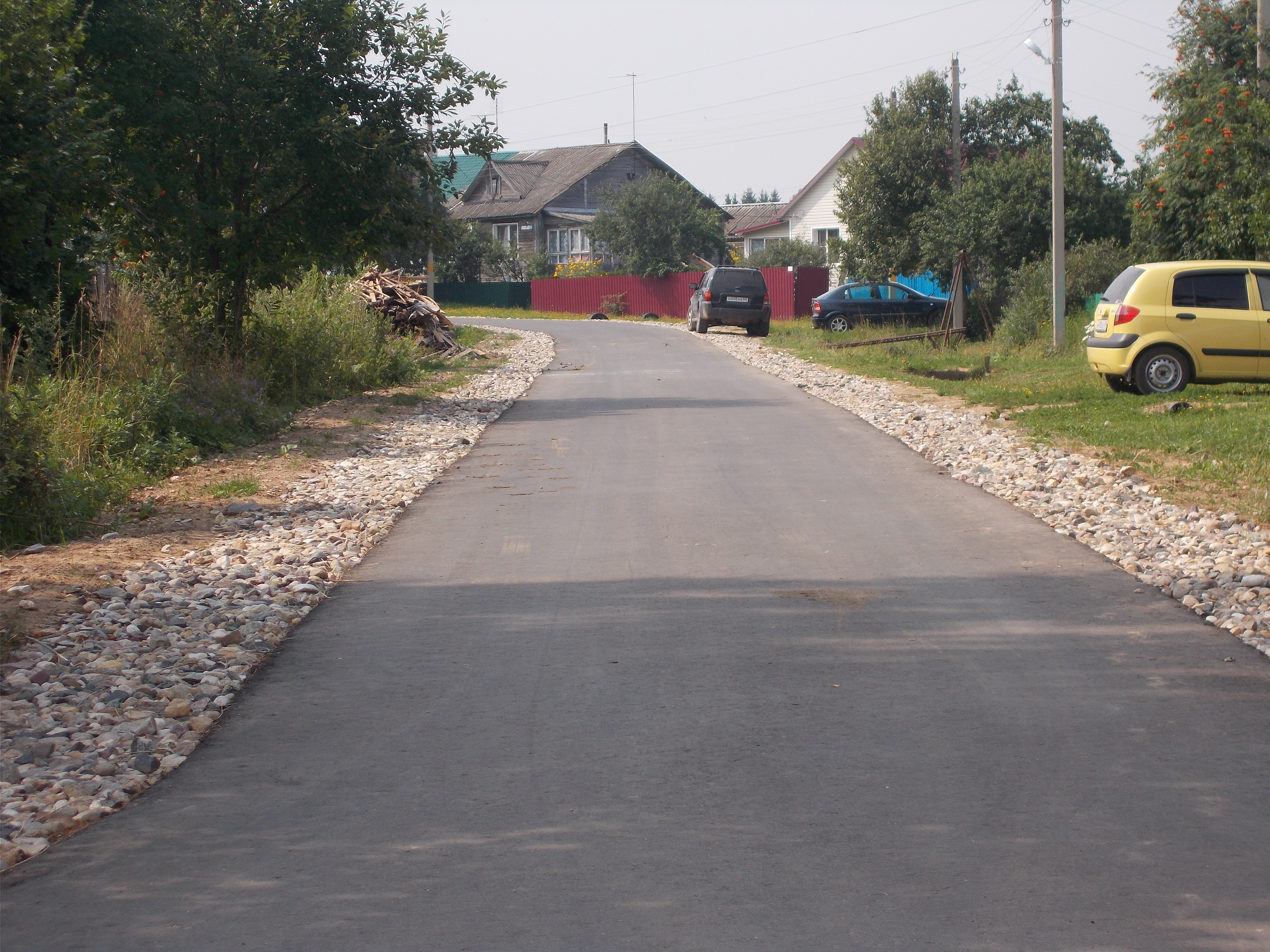 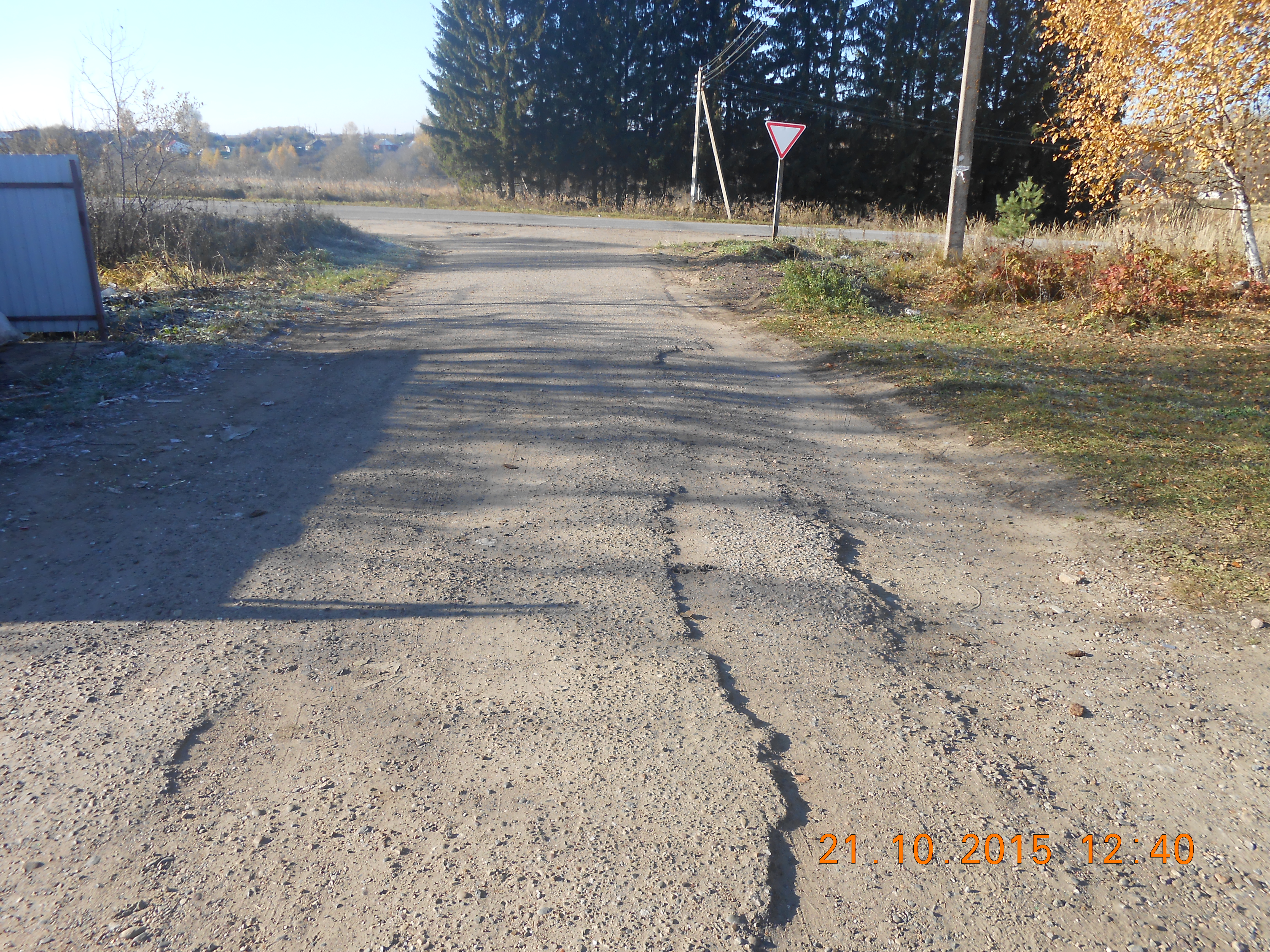 ПОСЛЕ
ДО
9
Примеры проектов ППМИ
Детские площадки
Обустройство детской площадки с. Лесное Лесного района
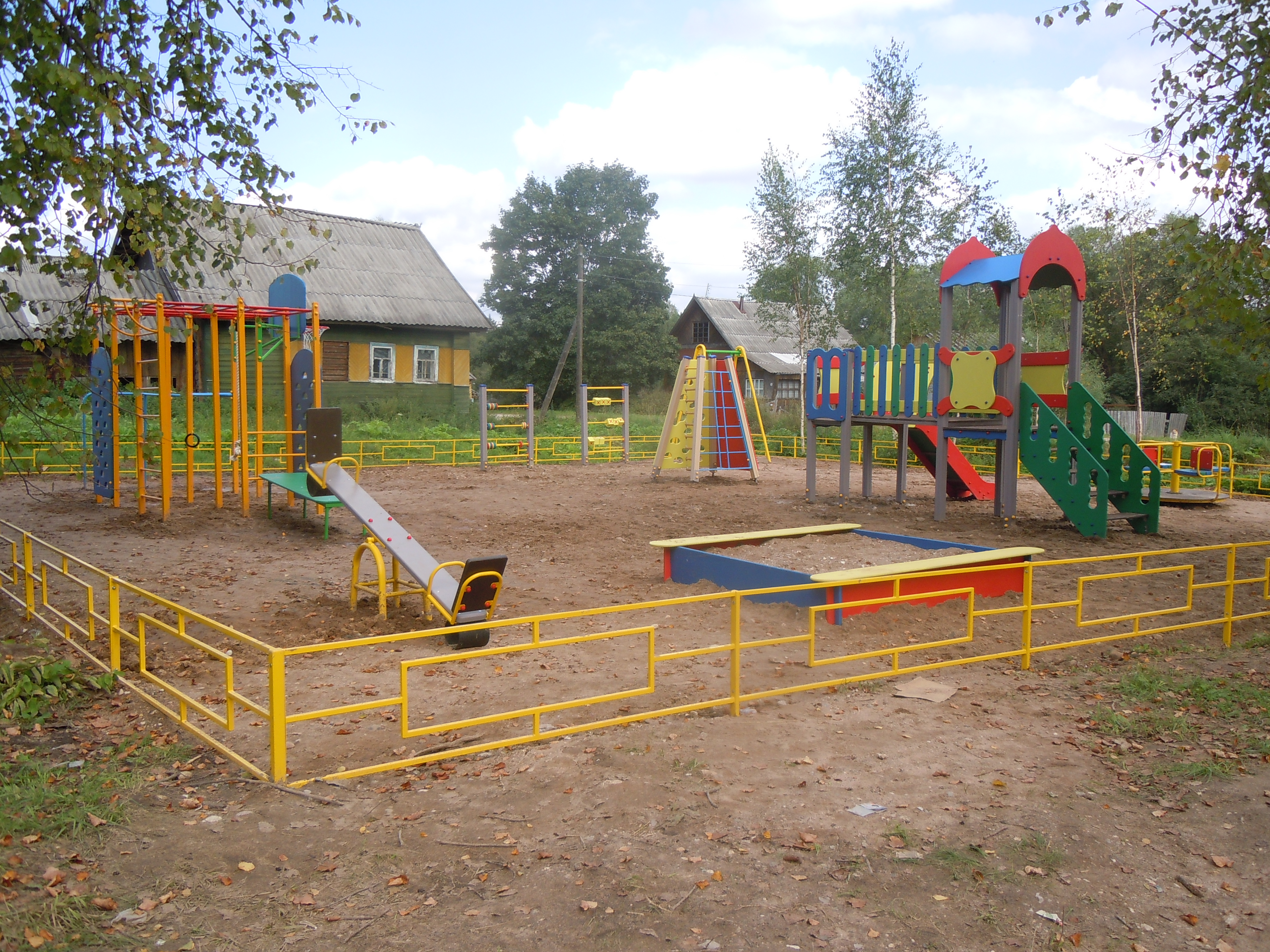 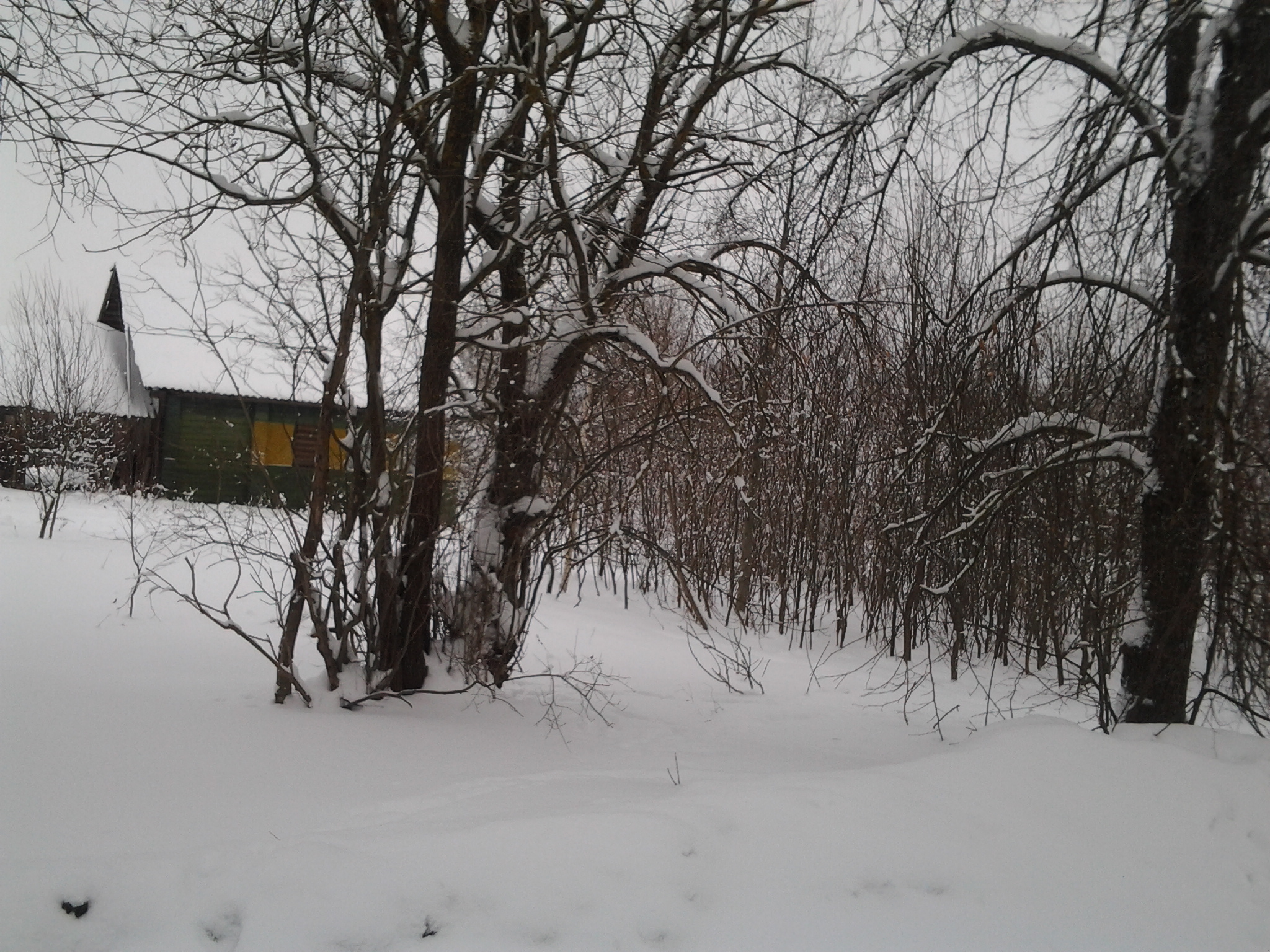 ДО
ПОСЛЕ
10
Примеры проектов ППМИ
Благоустройство территории
Благоустройство городского парка п. Максатиха
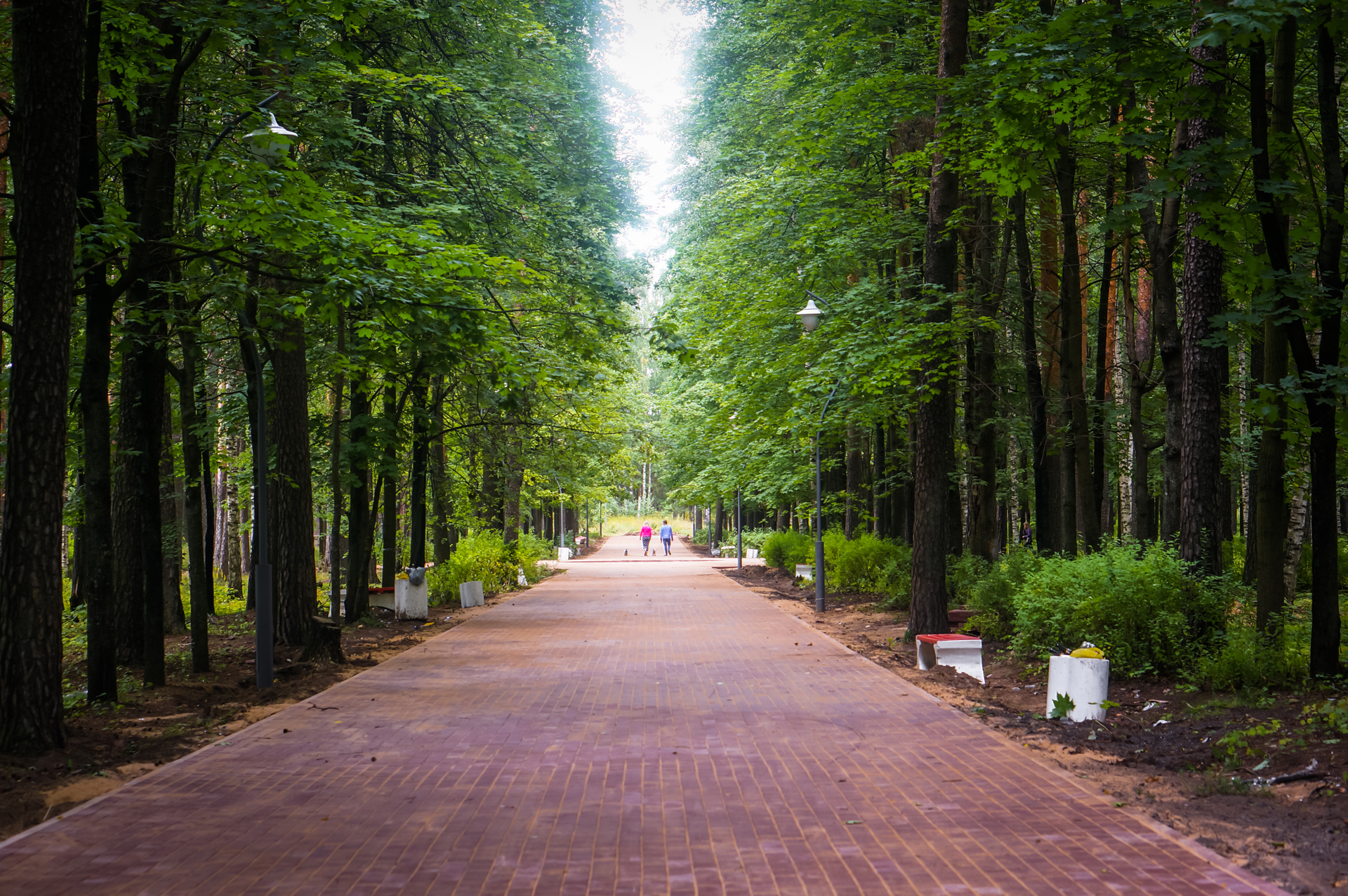 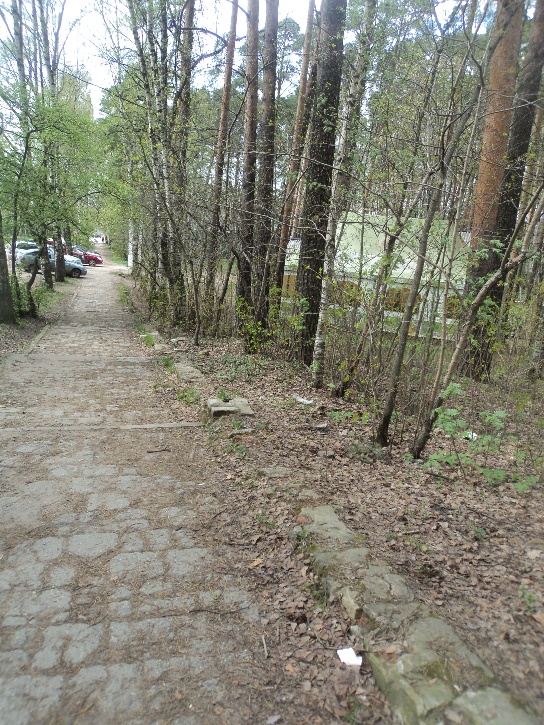 ПОСЛЕ
ДО
11
Примеры проектов ППМИ
Спортивные объекты
Обустройство хоккейной коробки в д. Ладьино Торжокского района
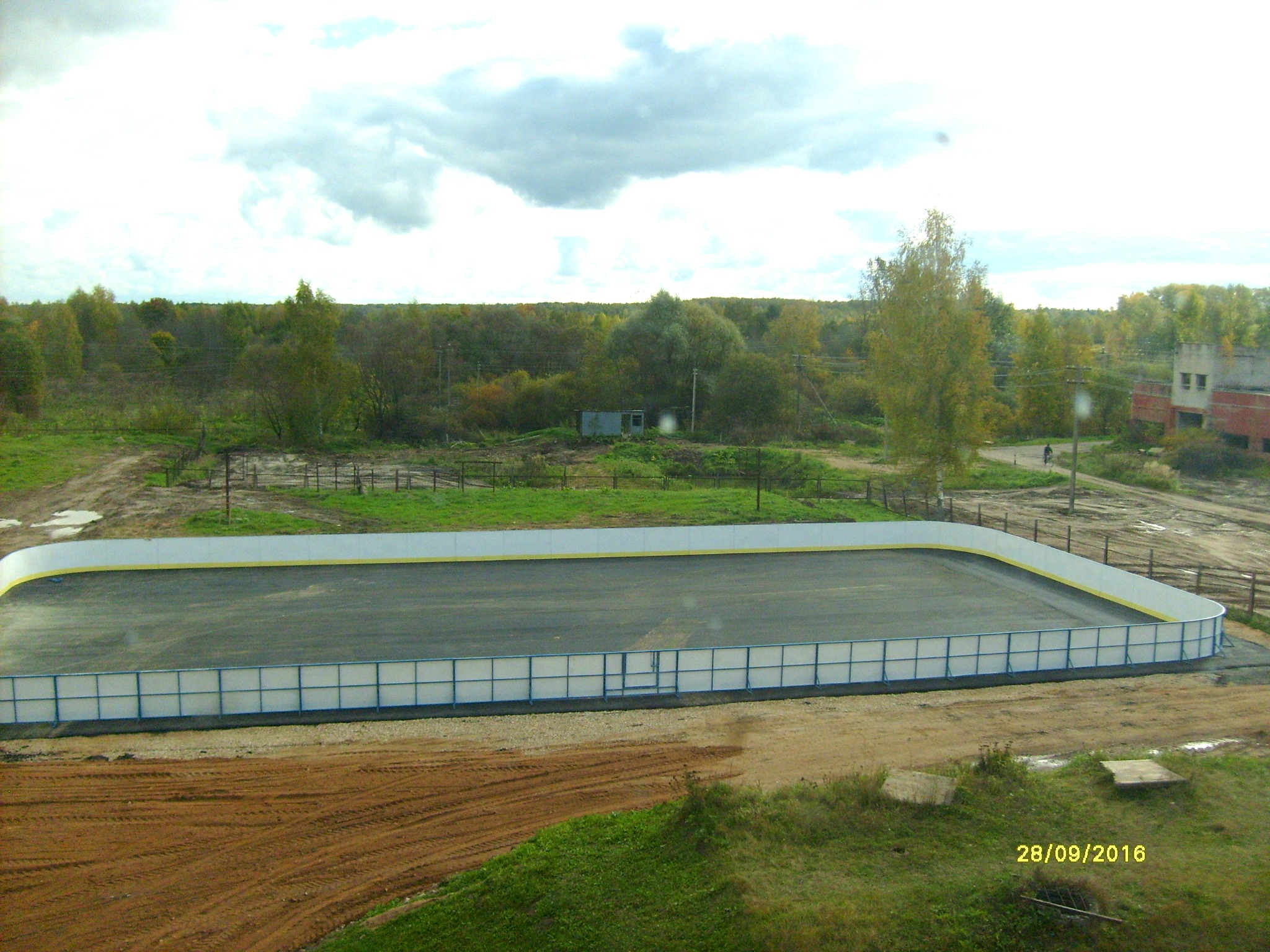 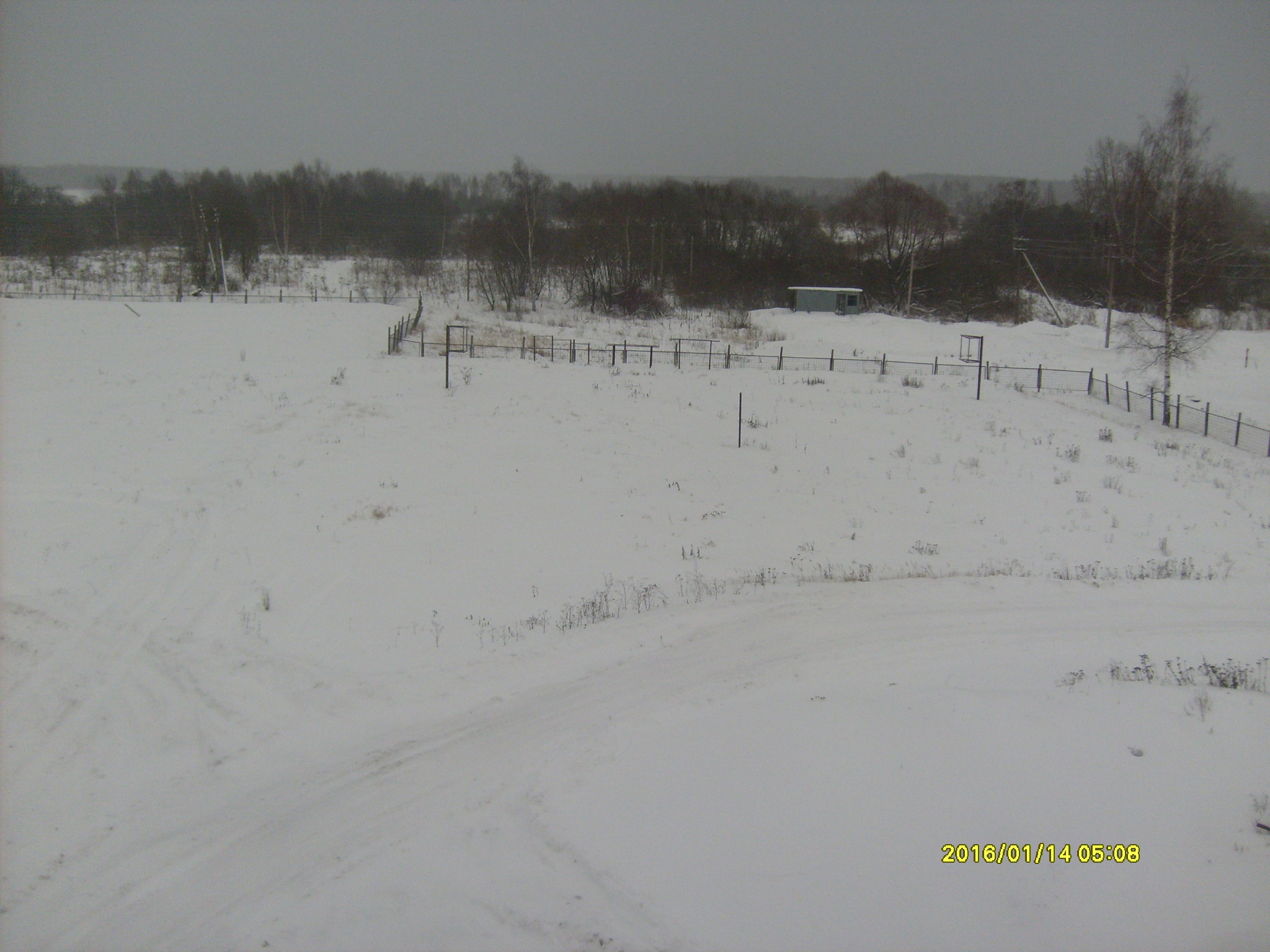 ПОСЛЕ
ДО
12
Примеры проектов ППМИ
Контейнерные площадки
Ремонт контейнерных площадок под ТБО Большесвятцовского с/п Торжокского района
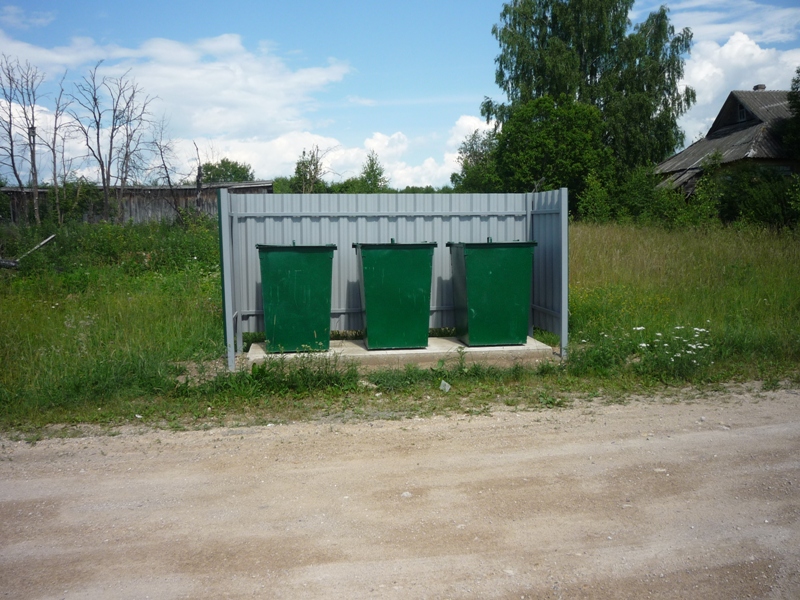 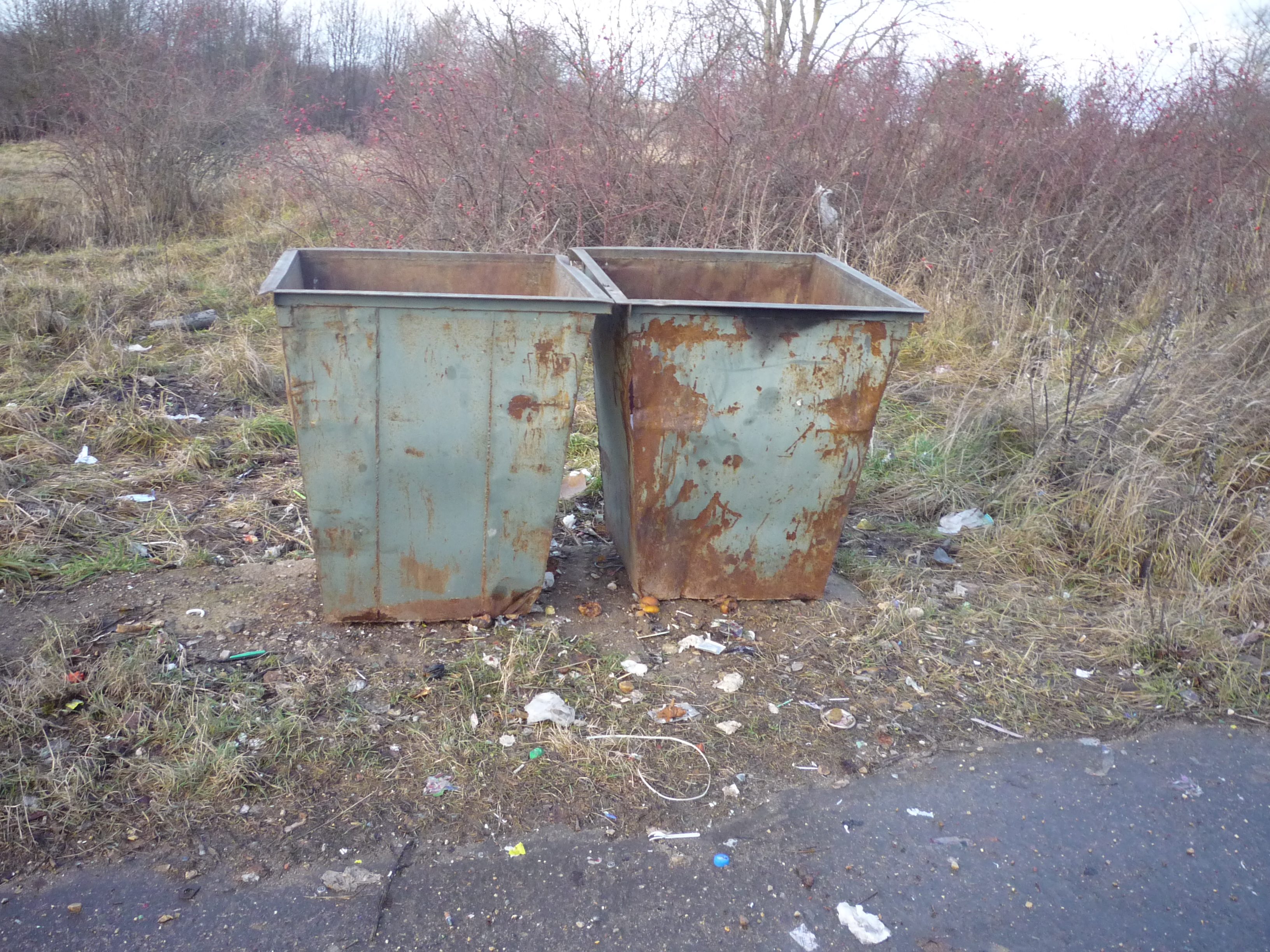 ПОСЛЕ
ДО
13
Примеры проектов ППМИ
Пожарная безопасность
Расчистка и углубление пожарного водоема в д. Барановка Лихославльского района
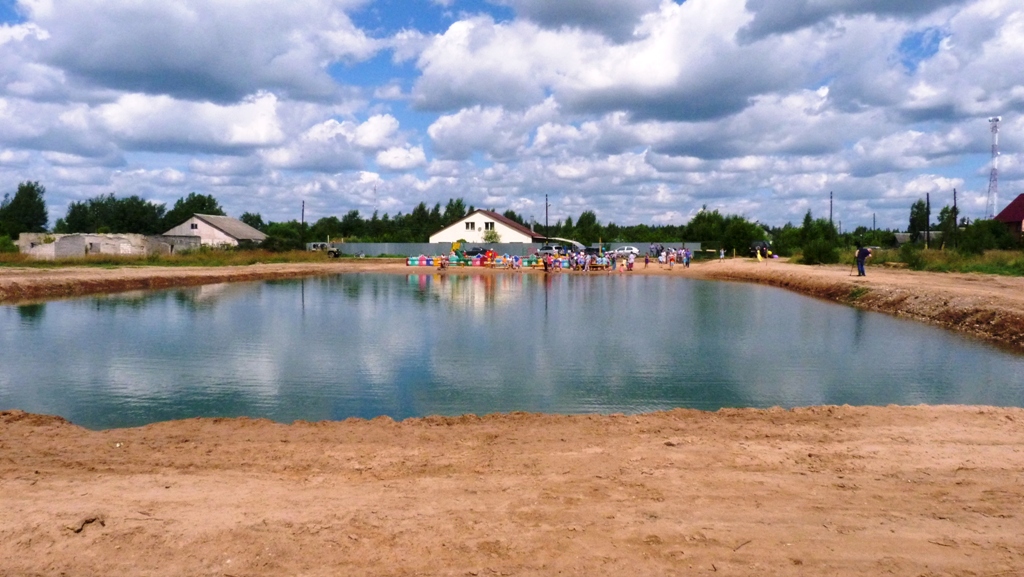 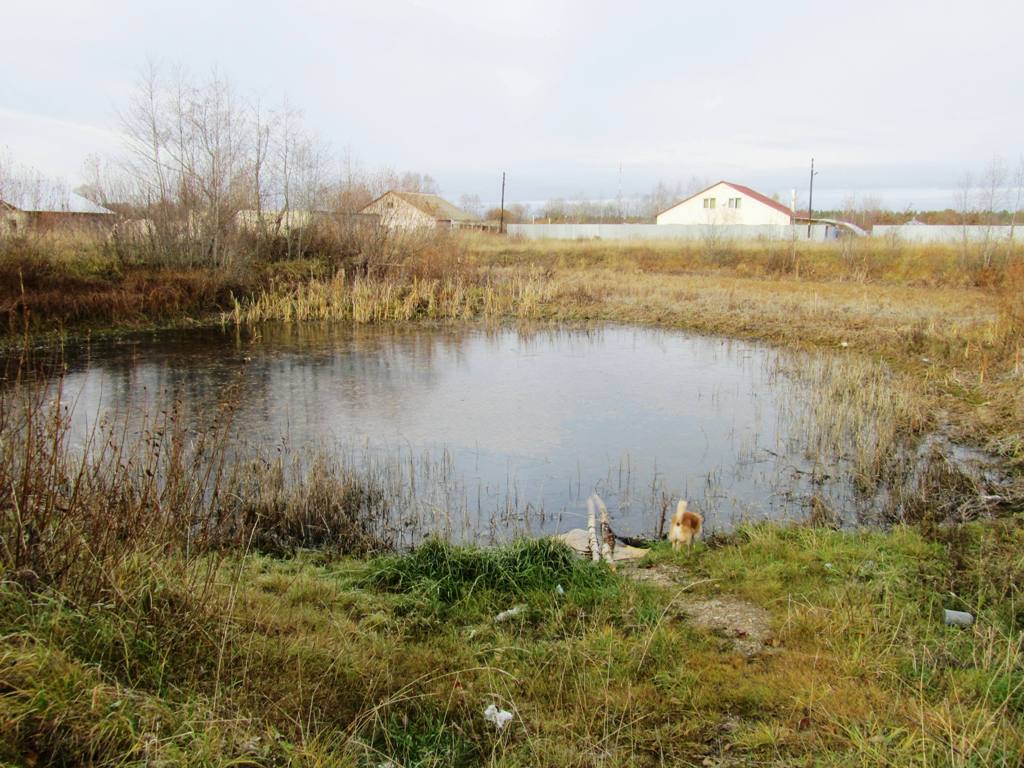 ПОСЛЕ
ДО
14
Оценка активности районов
7 поселений
4 поселения
7 поселений
5 поселений
3 поселения
7 поселений
9 поселений
4 поселения
15
Качество подготовленных заявок
Старицкий – 15 заявок
В 10 районах все поданные заявки победили
Андреапольский – 10 заявок
Кесовогорский – 10 заявок
Селижаровский – 8 заявок
Бельский – 7 заявок
Западнодвинский – 3 заявки
Кашинский – 3 заявки
Молоковский – 3 заявки
Спировский –3 заявки
Бежецкий – 2 заявки
В 18 районах доля победивших проектов составила более 80% поданных заявок
16
[Speaker Notes: Материалы дать таблицы с собой]
Нормативно-правовая база ППМИ
Постановление Правительства Тверской области 
«О государственной программе Тверской области «Управление общественными финансами и совершенствование региональной налоговой политики» на 2017-2022 годы»»
Приказ Министерства финансов Тверской области 
«Об отдельных вопросах реализации программ по поддержке местных инициатив в Тверской области и признании утратившими силу отдельных приказов Министерства финансов Тверской области»
Приказ Министерства финансов Тверской области 
«Об утверждении состава конкурсной комиссии по проведению конкурсного отбора по предоставлению из областного бюджета Тверской области бюджетам муниципальных образований Тверской области субсидий на реализацию программ по поддержке местных инициатив в Тверской области»
17
Этапы реализации ППМИ в 2018 году
октябрь – декабрь 2017
ноябрь 2017 –январь 2018
март 2018
октябрь 2017
Конкурс
Собрания граждан
Подготовка конкурс-ных заявок
«Школа ППМИ»
октябрь – ноябрь 2018
апрель – август 2018
май - октябрь 2018
апрель 2018
Реализа-ция проектов
Торжест-венное открытие
Заключе-ние мун. контрактов
Подведе-ние итогов
18
Типология 2018
19
Обратить внимание
Вновь образованные путем объединения с 01.01.2011 поселения в праве подать количество заявок из расчета по 2 заявки на каждое преобразованное поселение
Осуществление Министерством по обеспечению контрольных функций проверки качества и объема выполненных работ по объектам ППМИ
РЕКОМЕНДАЦИЯ
В контракте срок оплаты указывать не раньше 30 дней с момента подписания актов выполненных работ
20
Критерии конкурсного отбора поселений
21
Требования к проектам поселений
объект должен находиться в собственности муниципального образования
Требования к проекту
проект должен быть направлен на решение вопросов местного значения, предусмотренных 131-ФЗ
проект должен соответствовать типологии ППМИ
срок реализации проекта – до 1 сентября 2018 года
не менее 10% средств из местного бюджета
Условия софинанси-рования
не менее 5% средств за счет вкладов населения
субсидия из областного бюджета
не более 700 тыс. рублей для 1-го проекта сп
не более 800 тыс. рублей для 1-го проекта гп
22
Параметры ППМИ
23
Подготовка и проведение собрания
24
Подготовка к собранию
80% успешности проведения собрания зависит от предварительной подготовки
Этапы подготовки
1. Информирование населения о ППМИ, о необходимости участия в собрании, о дате, месте и времени собрания
Объявления
Газета
Личные контакты
Интернет
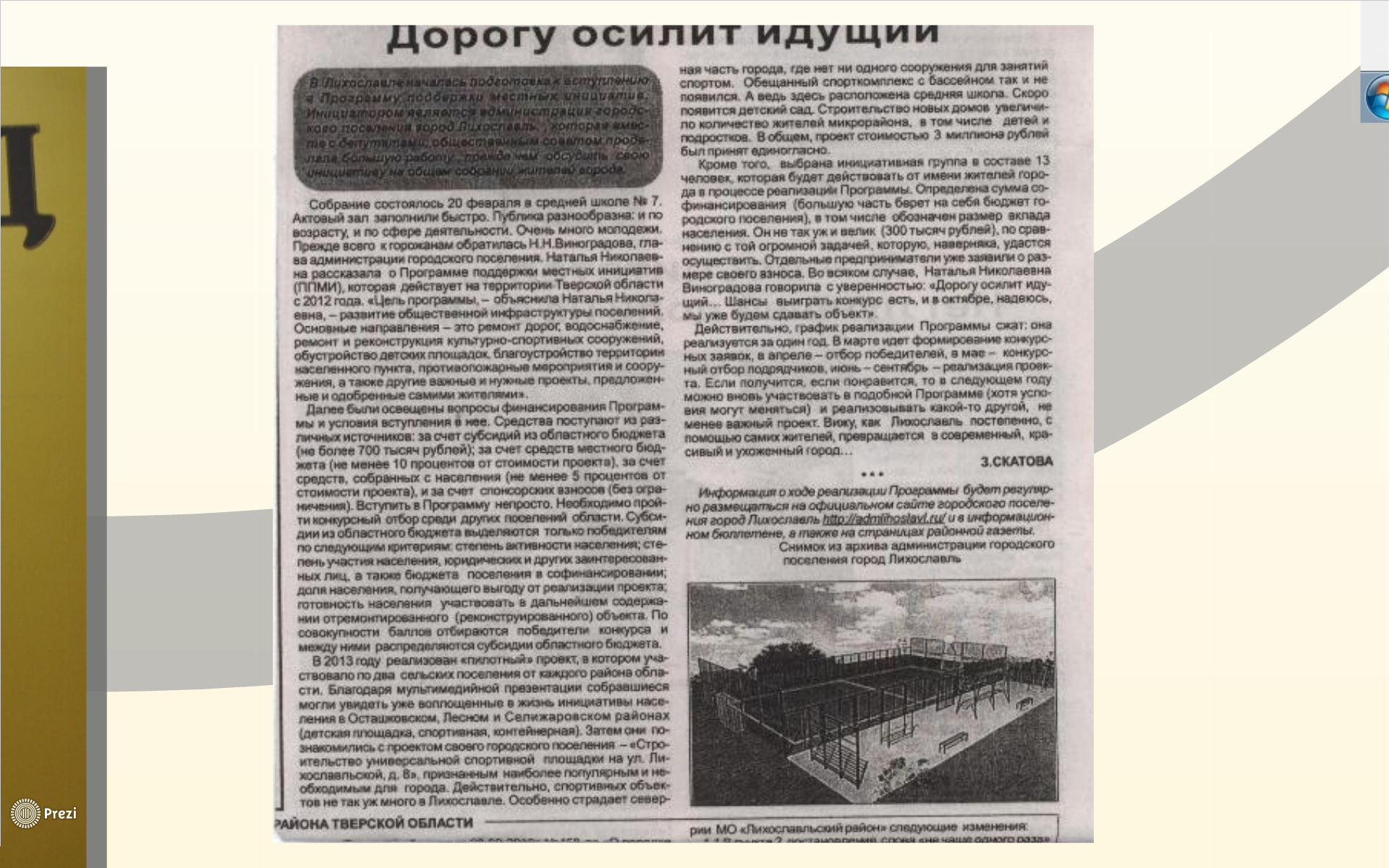 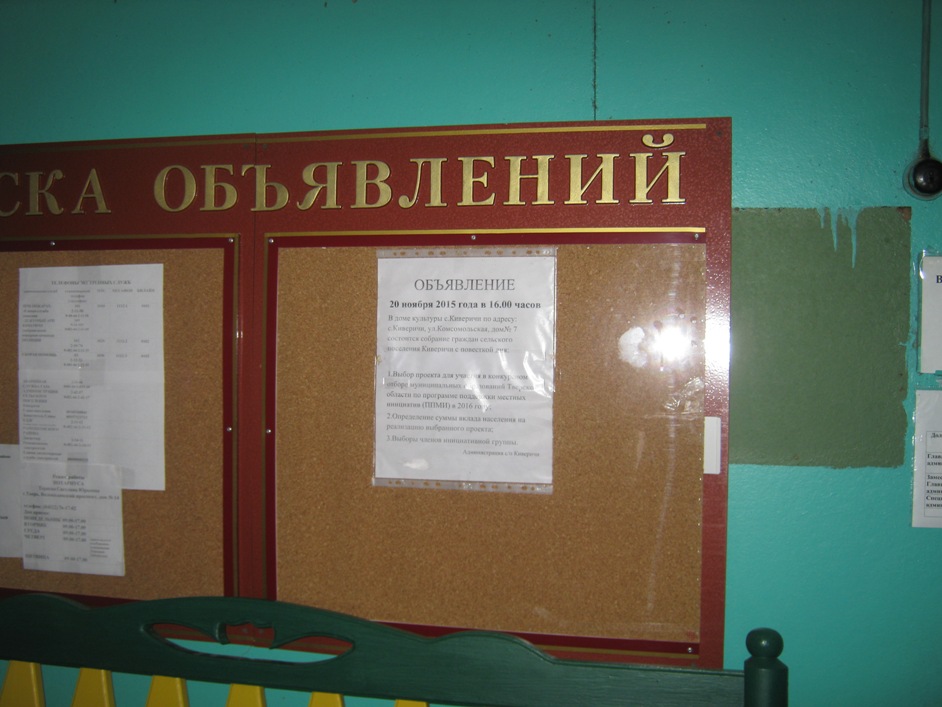 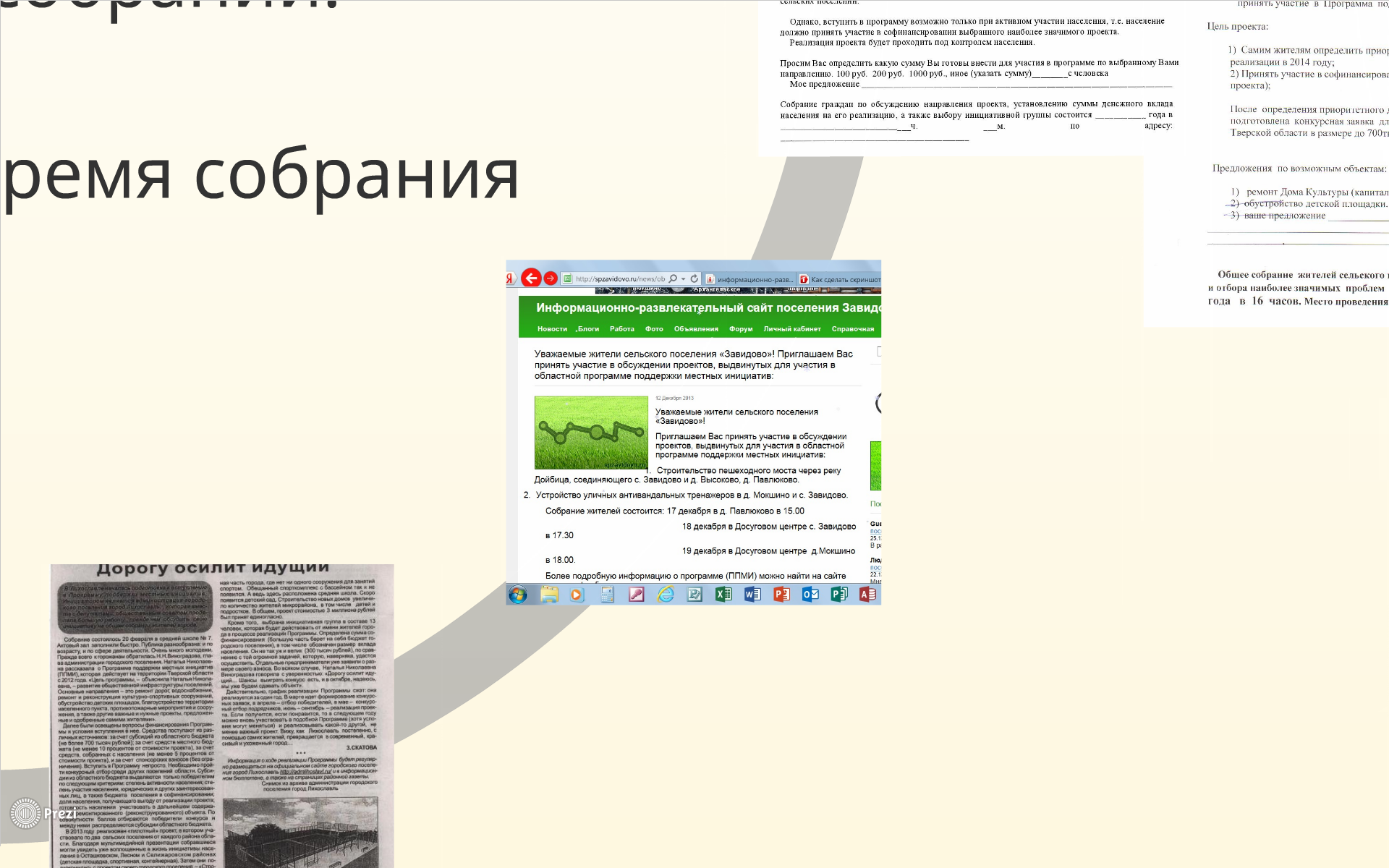 Все образцы на сайте ppmi.tverfin.ru
25
Подготовка к собранию (продолжение)
2. Предварительный опрос / обсуждение 
(определение приоритетных проблем (проектов), возможного вклада населения)
Анкеты, опросные листы
Предварительные собрания
Подомовой обход
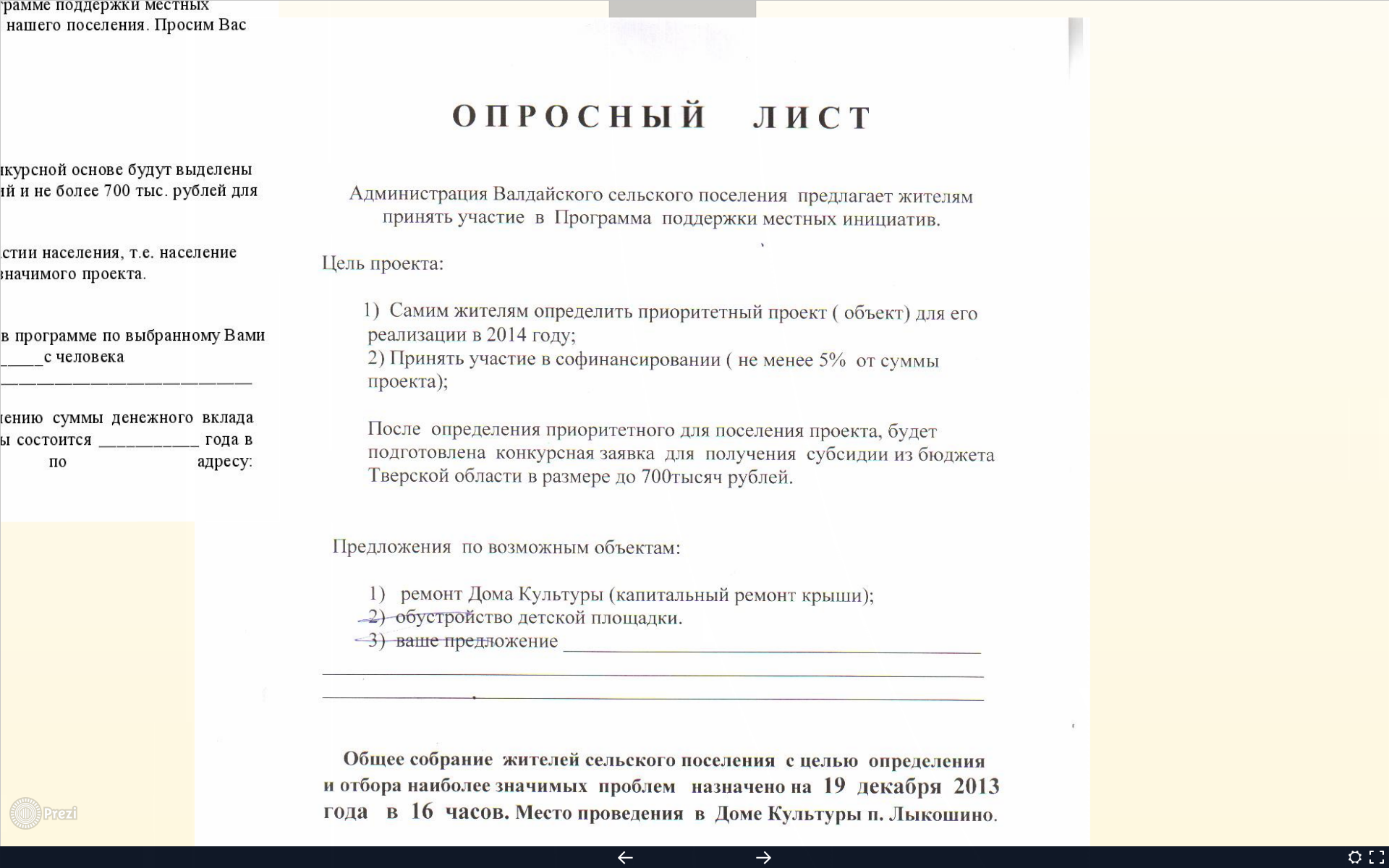 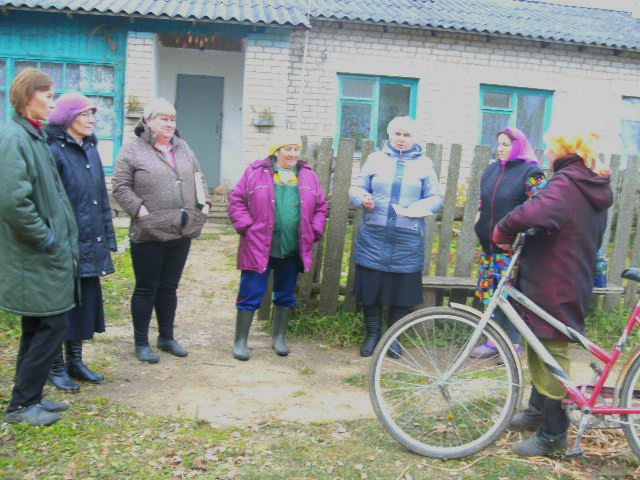 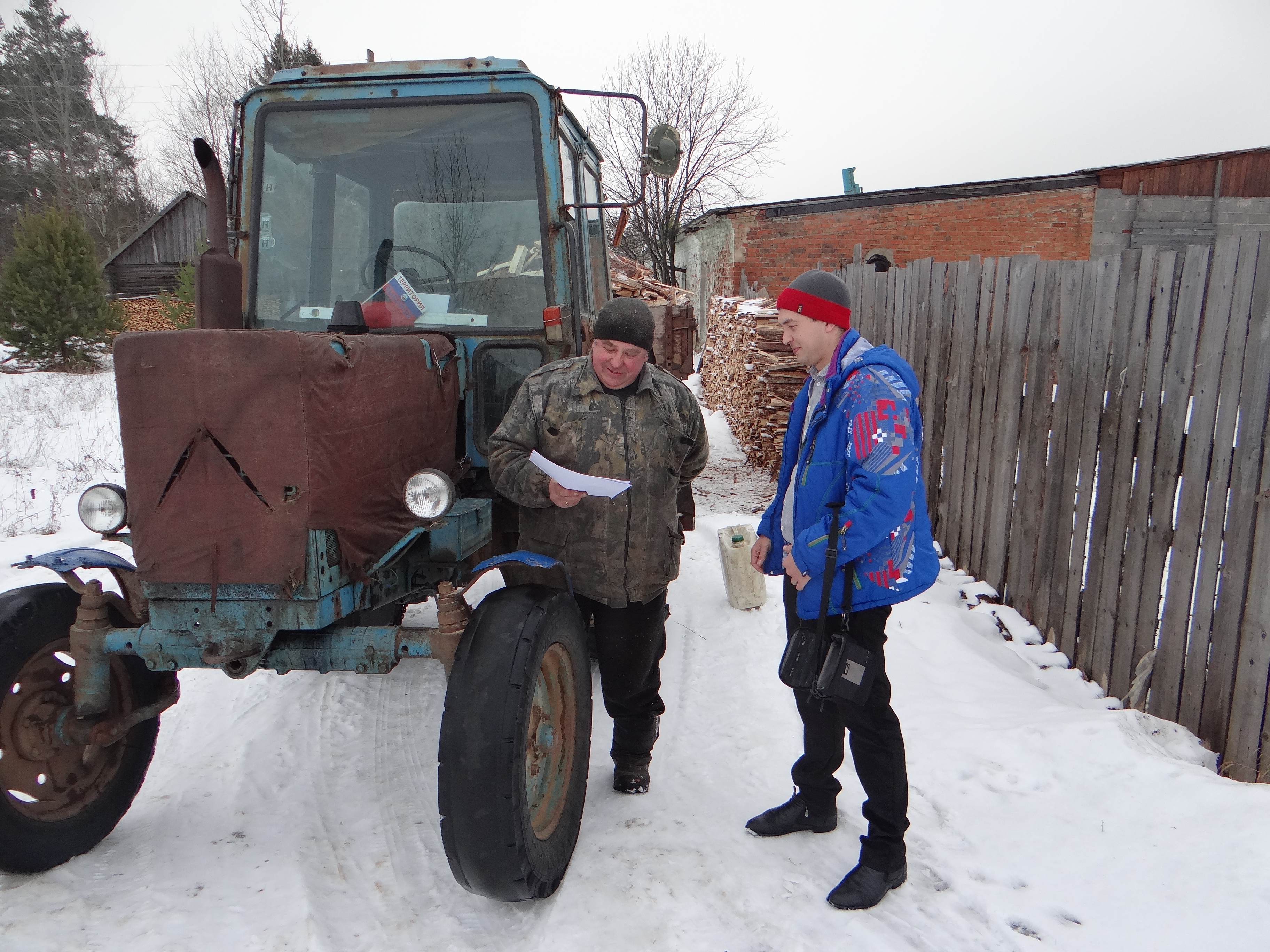 Все образцы на сайте ppmi.tverfin.ru
26
Подготовка к собранию (продолжение)
3. Анализ полученной в ходе предварительной работы информации и документов
Необходимо сделать
Подготовка сводных анкет и опросных листов – выявление наиболее популярного вопроса (проекта)
Протоколы предварительных собраний
Анализ возможности реализации заявленных проектов в рамках ППМИ (собственность поселения, типология, возможность дальнейшего содержания объекта)
Использование сайта ППМИ для подготовки к собранию (готовые проекты с указанием стоимости)
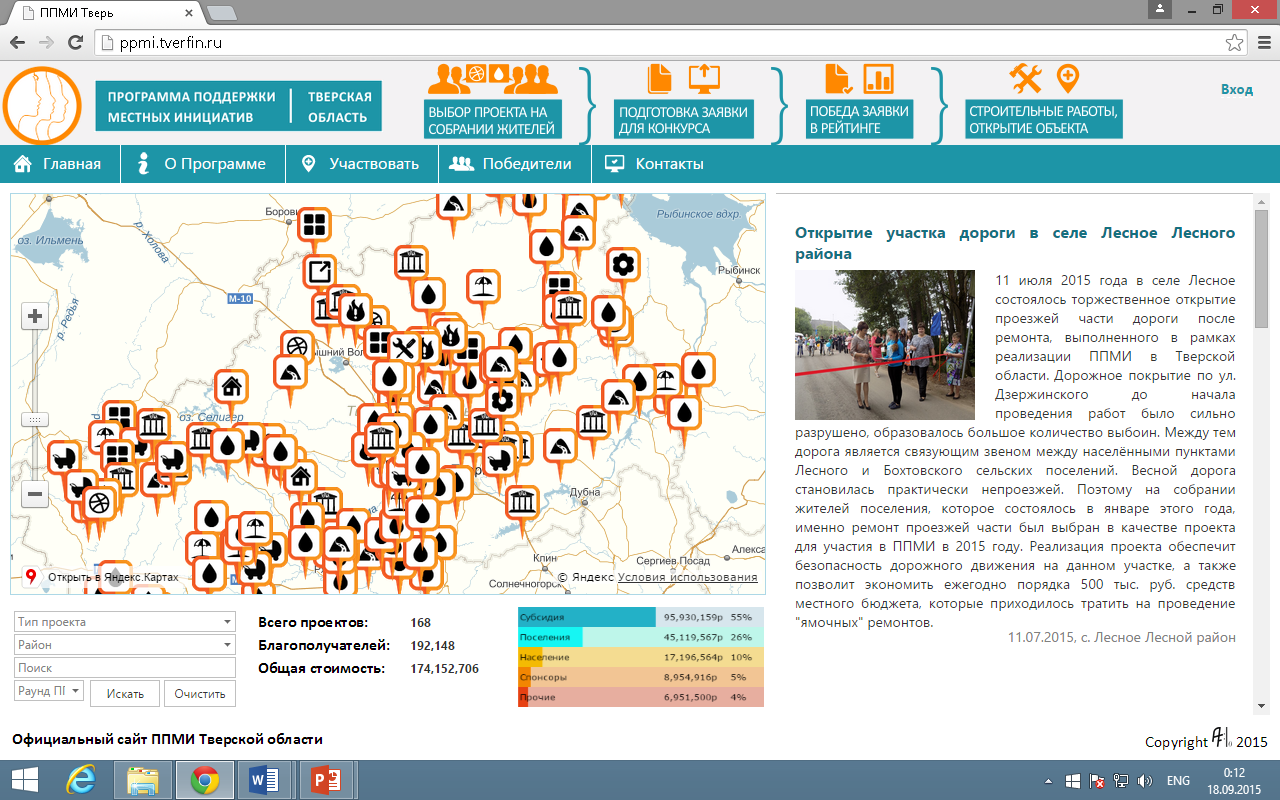 Фото объекта
Стоимость объекта
Заявка поселения
Документы по проекту
27
Организация собрания
Важно обеспечить участие в собрании максимального количества жителей
Необходимо сделать
Обеспечить удобное место и время собрания, размер и состояние помещения (отопление, электричество, посадочные места)
Подготовить необходимые документы (памятку по ведению собрания, бланки регистрационных листов, бланк для ведения протокола)
Подготовить фотоаппарат, видеокамеру, проектор для слайдов
Обеспечить участие куратора ППМИ от администрации района в собрании
28
Ход собрания
Важно! Каждое решение принимается голосованием
Порядок собрания
Выбор председателя и секретаря собрания
Информация о ППМИ и возможностях, примеры готовых проектов
Правила участия в ППМИ (критерии отбора, требования к проектам, софинансирование)
Принятие решения об участии в ППМИ
Обсуждение возможных проектов и выбор проекта
Определение вклада населения (денежный и неденежный)
Выбрать инициативную группу
29
Итоги собрания
По итогам собрания должны быть оформлены документы
Оформление протокола (в электронной системе)
Регистрационные листы
Фото и видеозапись собрания
Размещение итогов собрания в печатных СМИ
Документы должны быть приложены к заявке
30
Функции куратора
31
Этапы реализации ППМИ в 2018 году
Общее
1. Оказание консультаций и помощи поселениям на всех этапах реализации ППМИ (взаимодействие поселений с Минфином через куратора) 
2. Подготовка информации по мониторингу для Минфина (1 раз в 2 недели) по каждому направлению и этапу
октябрь 2017
Участие в Школе ППМИ 2018
Контроль присутствия на Школе всех поселений, заинтересованных в реализации ППМИ
Проведение «мини Школы ППМИ» с поселениями
«Школа ППМИ»
32
Этапы реализации ППМИ в 2018 году
октябрь - декабрь 2017
1. Сбор информации об участии / неучастии поселения в ППМИ
2. Контроль проведения поселениями предварительной работы по подготовке собраний (анкеты, опросные листы; фотофиксация)
3. Контроль поселений по организации собраний (определение даты и места проведения собрания, размещение информации о ППМИ и собраниях в СМИ, объявления)
4. Подготовка поселений к собранию (подбор на сайте ППМИ возможных к реализации проектов – типология, стоимость)
Собрания граждан
33
Этапы реализации ППМИ в 2018 году
октябрь - декабрь 2017
5. Обязательное участие в собраниях, помощь поселениям в ведении собраний (информация о ППМИ, условия участия, контроль принятия решений по всем необходимым вопросам: проект, денежный вклад, неденежный вклад, выбор инициативной группы и руководителя инициативной группы)
6. Контроль фото и видеофиксации собраний (общее фото собрания для возможности проверки количества участников)
7. Контроль за размещением информации о результатах собрания в СМИ
Собрания граждан
продолжение
34
Этапы реализации ППМИ в 2018 году
ноябрь 2017 –январь 2018
1. Контроль подготовки поселениями дефектных ведомостей и других документов, необходимых для составления смет 
(подключение специалистов администрации по строительству в целях исключения строительных и технических ошибок)
2. Контроль подачи документов на составление смет и их проверку в РЦЦС
3. Контроль включения расходов на проекты в бюджеты поселений
4. Контроль регистрации поселения на сайте на раунд 2018
Подготовка конкурс-ных заявок
35
Этапы реализации ППМИ в 2018 году
ноябрь 2017 –январь 2018
5. Помощь в подготовке и оформлении документов:
- протокол собрания по установленной форме, распечатанный из электронной системы + фото собрания;
- заявка по установленной форме, распечатанная из электронной системы;
- выписка из бюджета поселения по образцу;
- подтверждение права собственности на объект или земельный участок;
- сметная документация, согласованная РЦЦС + копии договоров с РЦЦС;
- гарантийные письма от юридических лиц на денежный вклад и неденежный вклад;
- гарантийные письма депутатов Законодательного Собрания;
- фото объекта либо планируемого места размещения объекта
Подготовка конкурс-ных заявок
продолжение
36
Этапы реализации ППМИ в 2018 году
1. Обязательно присутствие при подаче заявок в соответствии с графиком приема заявок
2. Доведение информации о победителях конкурсного отбора до поселений
3. Контроль внесения изменений в бюджеты поселений (все источники, кроме местного бюджета, расходы на реализацию проекта)
4. Контроль заключения соглашений с Минфином
5. Контроль информирования населения в случае проигрыша
6. Разбор причин проигрыша с проигравшими поселениями
март 2018
Конкурс
37
Этапы реализации ППМИ в 2018 году
апрель 2018
1. Контроль за подготовкой и размещением заявок на торги 
(сроки работ, отсутствие авансирования, обеспечение)
2. Контроль заключения контрактов с победителями торгов (наличие всех приложений)
3. Контроль подготовки поселениями отчетов о заключении муниципальных контрактов для представления в Минфин
4. Проверка отчетов перед направлением в Минфин (правильность заполнения реквизитов и сумм, наличие копий контрактов с приложениями)
Заключе-ние мун. контрактов
38
Этапы реализации ППМИ в 2018 году
апрель – август 2018
1. Контроль сбора средств с населения и юридических лиц
2. Контроль за выполнением работ на объектах (подключение специалистов администрации по строительству для контроля качества работ)
3. Своевременное выявление проблем при реализации проектов и направление информации в Минфин
4. Обязательное участие в приемке работ на объектах
5. Информирование Минфина о планируемой дате подписания акта выполненных работ для участия МинКонтроля в приемке работ
Реализа-ция проектов
39
Этапы реализации ППМИ в 2018 году
апрель – август 2018
6. Контроль оплаты выполненных работ и подготовки подтверждающих оплату документов
7. Контроль подготовки отчетов о завершении проектов для направления в Минфин
8. Контроль наличия фото готового объекта (с тех же ракурсов и мест, что и фото объекта до реализации проекта)
9. Проверка отчетов перед направлением в Минфин (заполнение всех реквизитов, приложение всех документов, указание правильных сумм)
Реализа-ция проектов
продолжение
40
Этапы реализации ППМИ в 2018 году
1. Контроль поселений по определению даты открытия объектов
2. Информирование Минфина о планируемых открытиях объектов (по установленной форме)
3. Обязательное участие в открытии объектов
4. Контроль фотофиксации готового объекта и открытия
5. Контроль направления в МФ ТО фото объекта
6. Контроль подготовки отчетов об использовании субсидий
май - октябрь 2018
Торжест-венное открытие
41
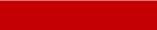 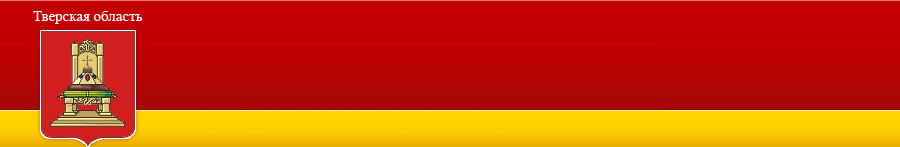 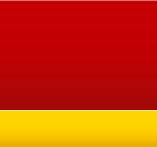 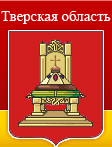 Тверская область
Спасибо за внимание!
42